Lyrics
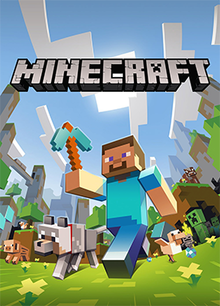 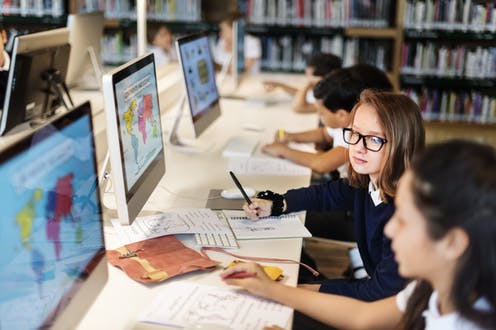 Conversation Class
Christopher bAUMAN
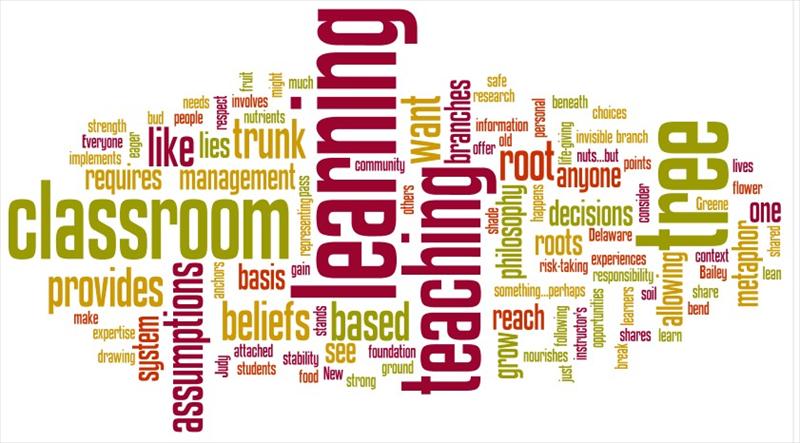 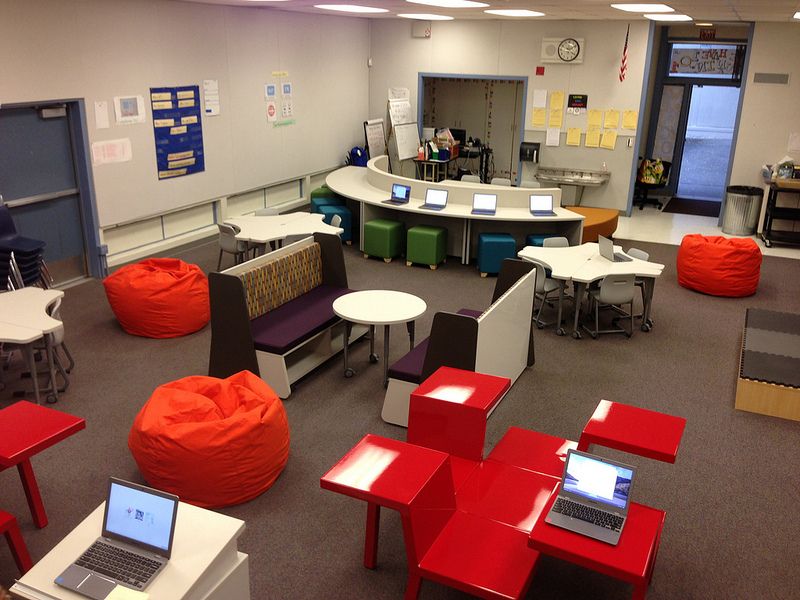 Education Infographic
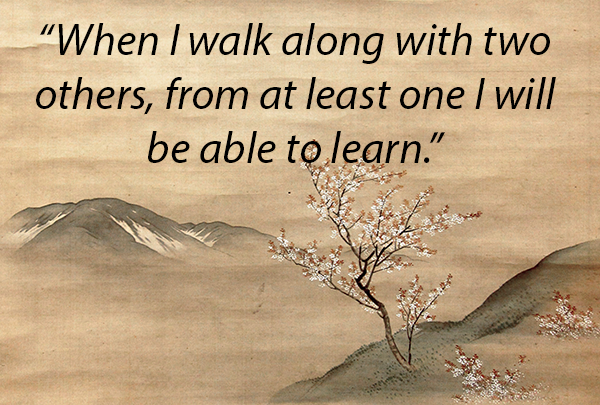 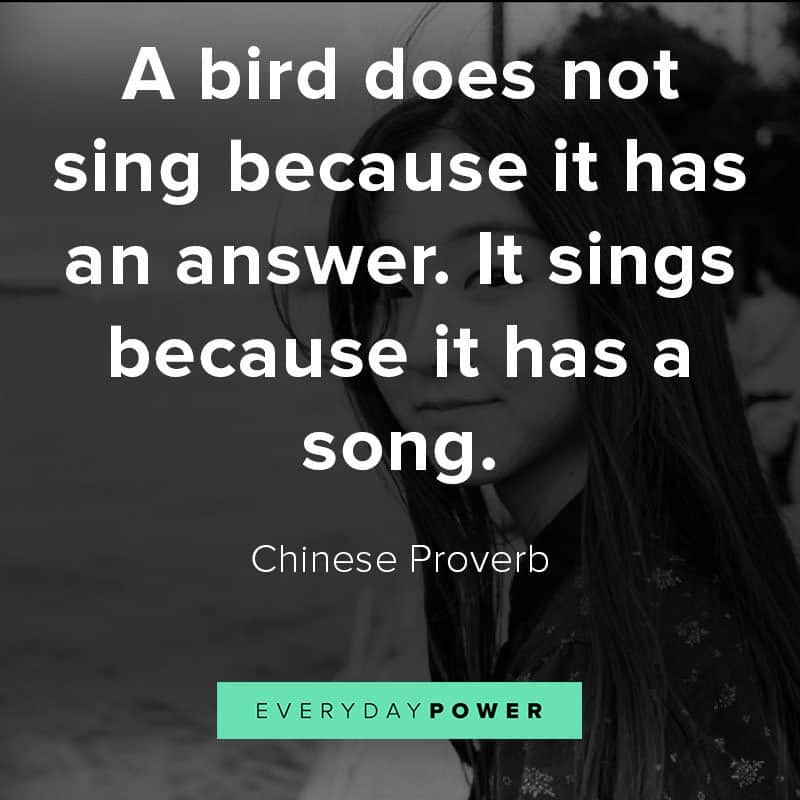 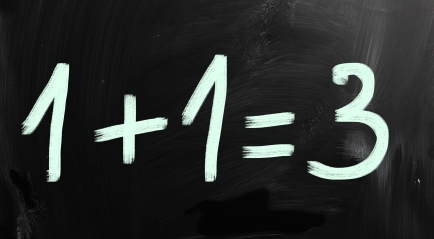 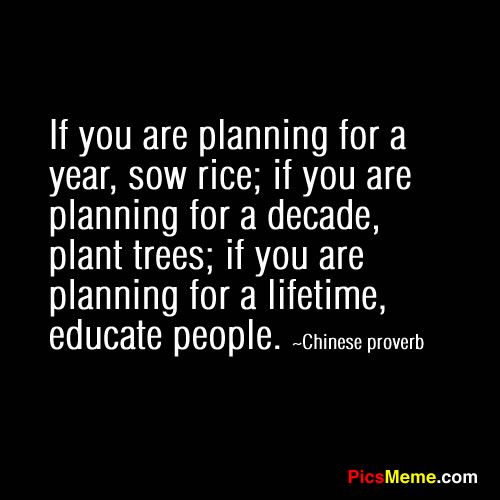 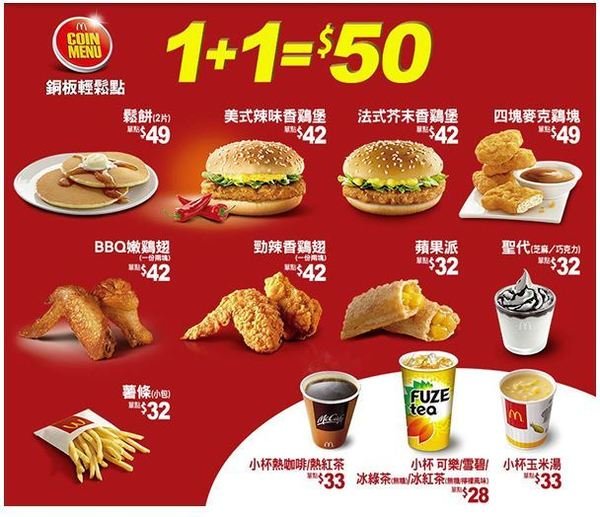 Chris Bauman